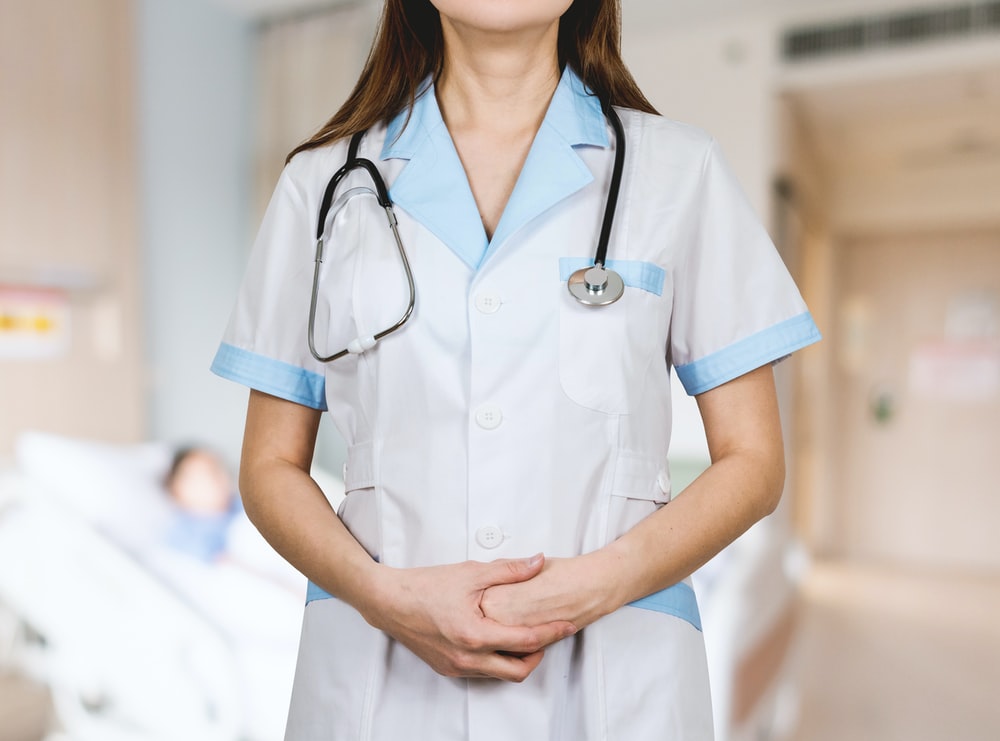 Patient Survey 2022/2023 
Presentation
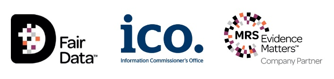 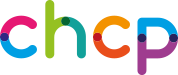 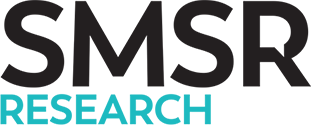 Introduction and methodology
[Speaker Notes: 60% Surveys conducted over the telephone using patient data provided by CHCP.	
40% conducted face to face with appropriate services in waiting rooms following appointments.]
Quotas Collected within Service Areas
[Speaker Notes: 2420 surveys collected with patients across 12 service areas
Individual quotas collected for 64 services within each service areas
Quotas collected in accordance with footfall/usage
Carers and Evolve services too small for comparisons but included for context.]
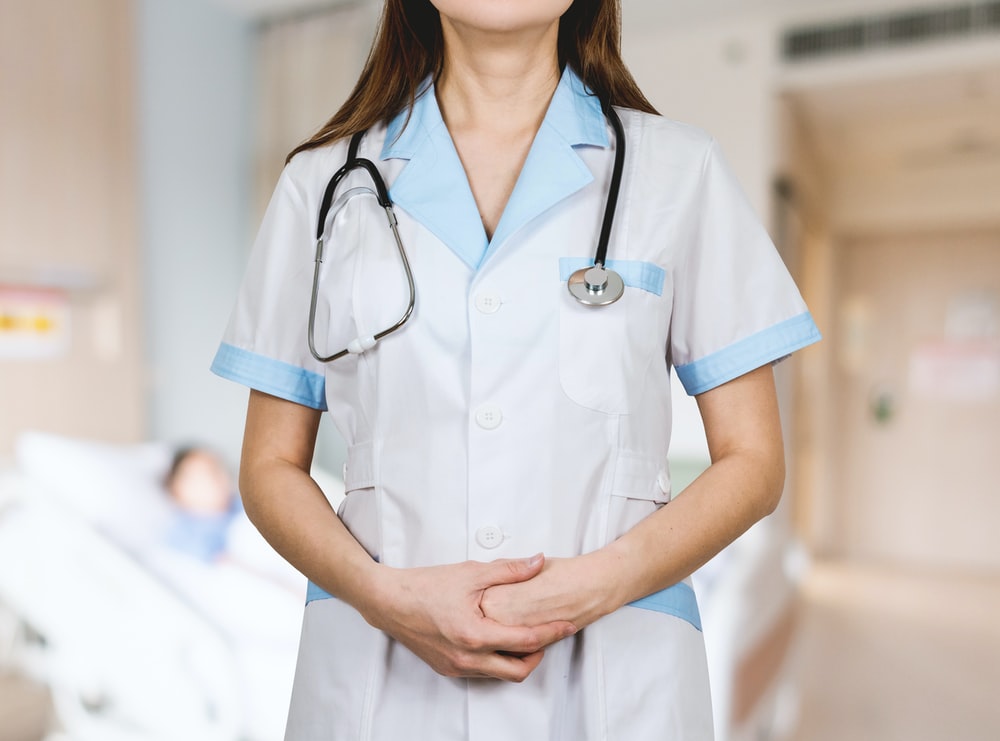 Headline Results
Vast majority satisfied with overall experience. Two-thirds very satisfied
Q18b. Overall how satisfied were you with your overall experience?
[Speaker Notes: Overall, more than 9 in every 10 say they are satisfied with their overall experience of using CHCP services.
This is a 1% point increase on last year and 5% points from 2020/21
Around two-thirds say they are very satisfied
Looking at NET satisfaction amongst service areas, more than 9 in 10 people say they are satisfied across 9 of the 12 service areas. 
Lowest satisfaction scores amongst Primary care and Pain Management, however, 75% still satisfied. 
Primary care has increased by 2% points since last year / Pain management increased by 10% points
Hull 92% net satisfied, East Riding 91% net satisfied – no difference
Two comparisons can be made with National Surveys: 
National GP Survey 2023 (commissioned by NHS England January to April 2023) 71% satisfaction v 77% CHCP Primary Care
Also record data for dental services nationally - 78% rated their NHS dental experience as positive compared to 96% satisfaction of CHCP dental services
Not a perfect comparison but a helpful indication of how strong results are compared to nationally.]
Satisfaction with overall experience continues to rise
Q18b. Overall how satisfied were you with your overall experience?
[Speaker Notes: NET Satisfaction amongst patients with the overall experience risen by 1% since last year.

Improvement since 2020/21 is consistent with a small increase this year.

Moving back towards pre-pandemic levels of satisfaction]
More than 9 in every 10 likely to recommend service to friends and family
Q3. How likely are you to recommend our clinic/service to friends and family if they needed similar care or treatment?
[Speaker Notes: 93% say they are likely to recommend CHCP services to friends and family
This is a 2% point increase on last year and 7% points from 2020/21
Three-tenths say they are extremely likely to recommend services
Looking at NET scores, more than 9 in 10 people say they are likely to recommend CHCP across 10 of the 12 service areas. 
Again, lowest satisfaction scores amongst Primary care and Pain Management although a clear majority are likely to recommend. 
Primary care has increased by 3% points since last year / Pain management increased by 9% points
Hull 93% net satisfied, East Riding 93% net satisfied – no difference]
Percentage of those likely to recommend continues to rise
Q3. How likely are you to recommend our clinic/service to friends and family if they needed similar care or treatment?
[Speaker Notes: Steady increase since last year (+2% points)
Almost reaching 2018/19 rates of recommendation so going in the right direction]
Vast majority satisfied with standard of care; almost three-quarters very satisfied
Q18a. Overall how satisfied were you with the standard of care and support you have received?
[Speaker Notes: 92% say they are satisfied with the standard of care provided by CHCP services
This is the same percentage as last year and 4% points higher than in 2020/21
Almost three-quarters say they are very satisfied with the standard of care at CHCP
Looking at NET scores, more than 9 in 10 people say they are likely to recommend CHCP across 8 of the 12 service areas. 
Again, lowest satisfaction scores amongst Primary care and Pain Management although a clear majority are likely to recommend. 
Primary care has increased by 4% points since last year / Pain management increased by 6% points
Hull 93% net satisfied, East Riding 91% net satisfied – no difference]
Standard of care consistent with previous year
Q18a. Overall how satisfied were you with the standard of care and support you have received?
[Speaker Notes: NET percentage of 92% remained consistent from 2021/22 but has maintained significant improvements since 2020/21.
All three scores are really strong and should be considered really positive 
Overall satisfaction 92%
Likelihood of recommending to friends/family 93%
Satisfaction with care 92%]
Positives / improvements
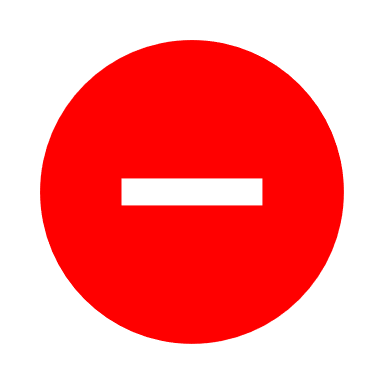 Knowledge and competence of staff
Friendly and polite staff
Prompt and efficient service
Effective communication
Personal and caring approach
Accessibility
Positive outcomes
Comprehensive treatment
Reduce waiting times
Access to appointments
Improved communication
Consistency of healthcare staff
Improved reception staff
More doctors
Better technology
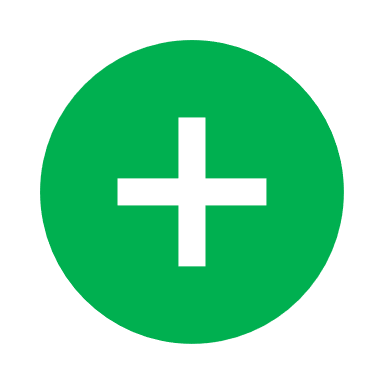 [Speaker Notes: Patients were asked to provided three things that were good about the service
They were also asked to offer their thoughts on what could be improved.]
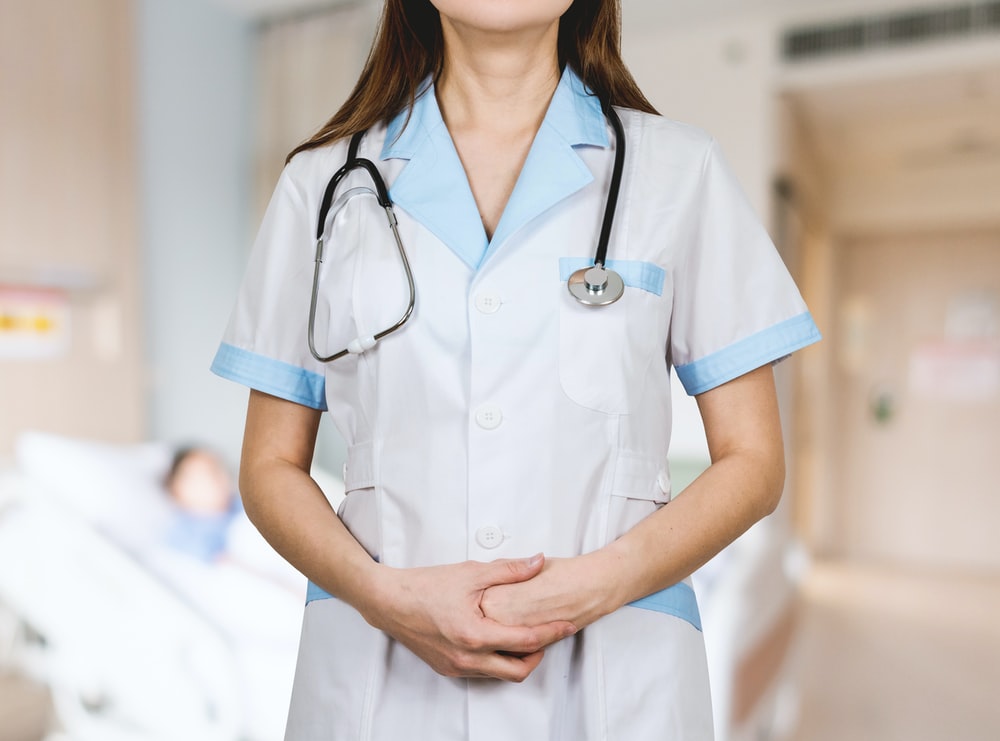 Other Findings
Overall, 9 in every 10 say they are satisfied with initial contact
Q3a How satisfied were you with the initial contact with the service?
Around a third of patients contacted services via telephone
Q4. Have you contacted the service by telephone in the past 12 months?
Q4b~Q4g. How satisfied were you with the following aspects of your initial contact by telephone?
High levels of satisfaction with location, date and time. A fifth of appointments cancelled or changed
Q5a~d How satisfied were you with the following... ?
Q5e Have any of your appointments been cancelled or changed to a later date in the last 12 months?
Majority of patients continue to be satisfied with health professionals
Q8a~h Thinking about the health professional that you saw. How satisfied or dissatisfied were you with the following?
High levels of satisfaction with communication from healthcare professionals
Q10a~f. Thinking about the health professional that you saw. How satisfied or dissatisfied were you with the following?
More than 8 in every 10 say care encouraged independence and quality of life
Q12a. Has the care that you received supported or encouraged you to manage your condition more independently in your day to day life?
Q12b. Has the care that you received helped to improve your quality of life?
Almost 9 in every 10 say they received the care that was agreed in their care plan
Q12c. If you received a personal care plan, did you get the care that was agreed?
Q13a-b. Do you agree or disagree with the following statements?
Three-quarters satisfied with opportunities to give feedback or make a complaint
Q15 Are you confident that information about you is kept securely, up-to-date and is only accessed by people directly involved in your care?
Q16 How satisfied are you with the opportunities to give feedback about the service or make a complaint?
Q17 If you were not happy with the service you received or had concerns, would you raise them?
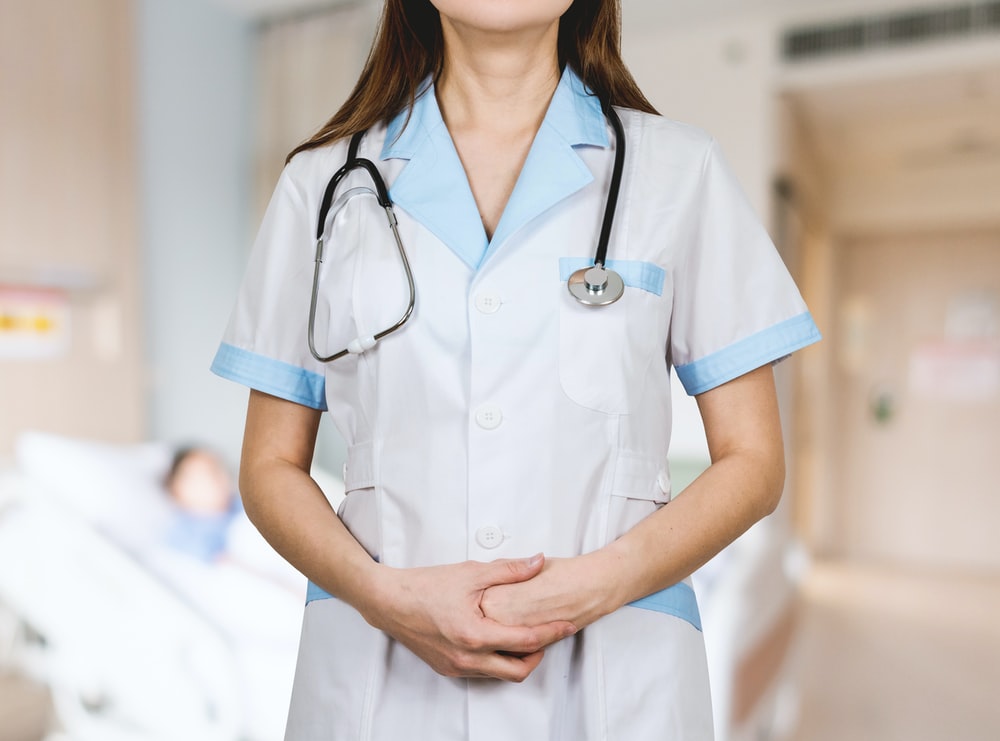 End
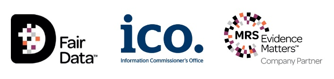 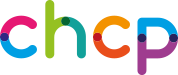 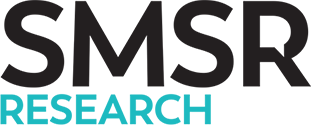